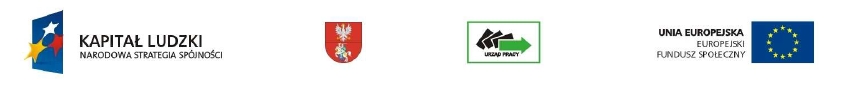 Konferencja otwierająca badanie pn.
„Kapitał społeczny województwa podlaskiego w kontekście funkcjonowania sektora non-profit”
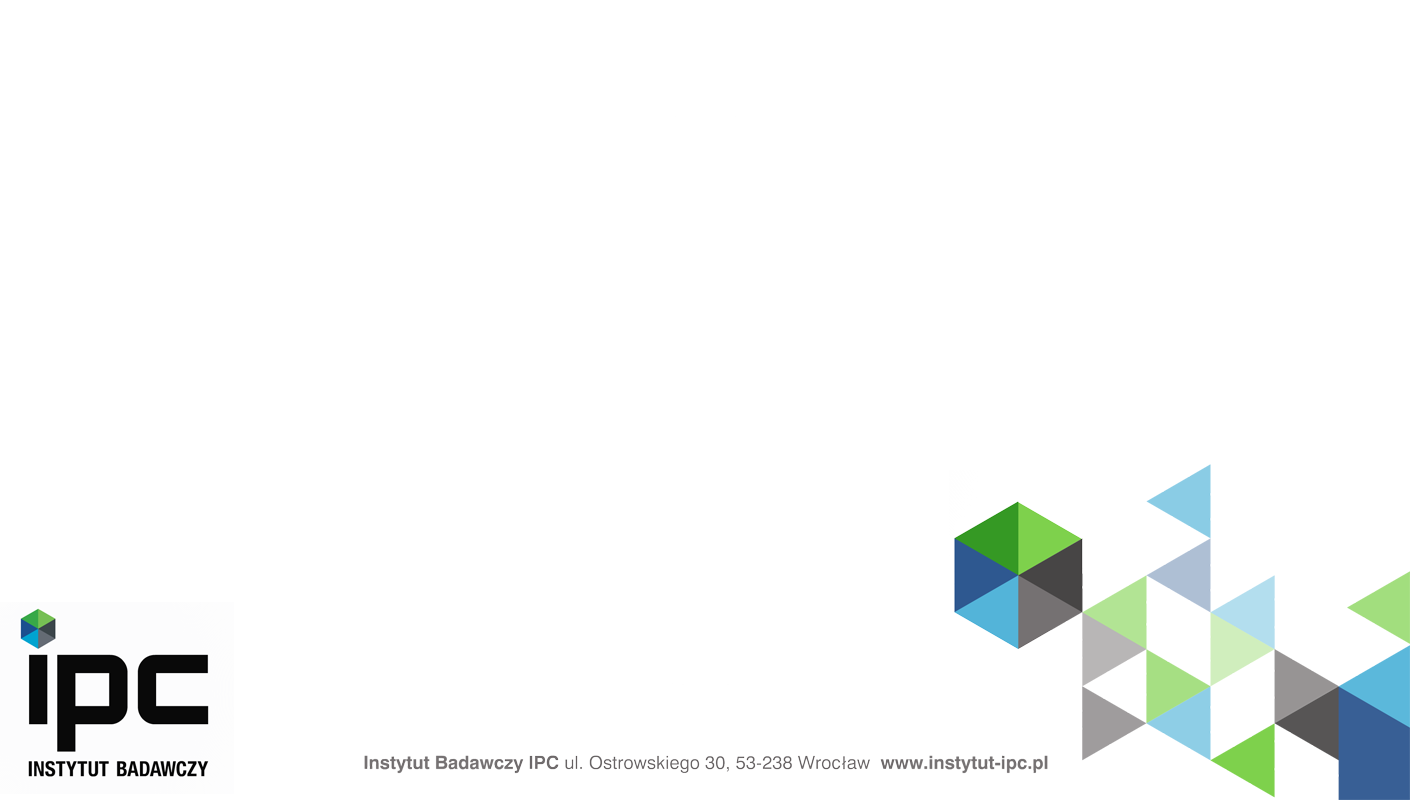 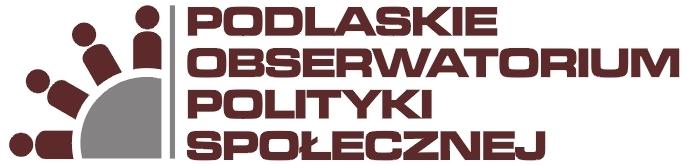 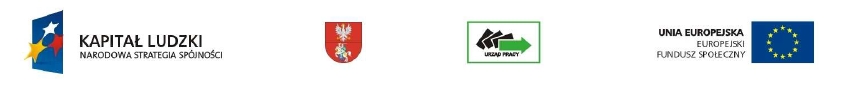 Czym jest kapitał społeczny?

Kapitał społeczny to swoisty potencjał zgromadzony w społeczeństwie, a także w jednostkach tworzących to społeczeństwo, w postaci instytucji, norm, zachowań. Tworzy on podstawę do budowania opartych m.in. na zaufaniu relacji społecznych, które sprzyjają współpracy, kreatywności oraz wymianie wiedzy, a w dalszej perspektywie przyczynia się do osiągania celów, który poszczególne jednostki nie byłyby w stanie realizować samodzielnie ze względu na brak możliwości i odpowiednich sił. Kapitał społeczny to w istocie swoista synergia sił tkwiących w poszczególnych jednostkach. Oznacza to że efekt pracy kapitałów zebranych jednostek jest większy od sumy sił i możliwości tkwiących w poszczególnych jednostkach.
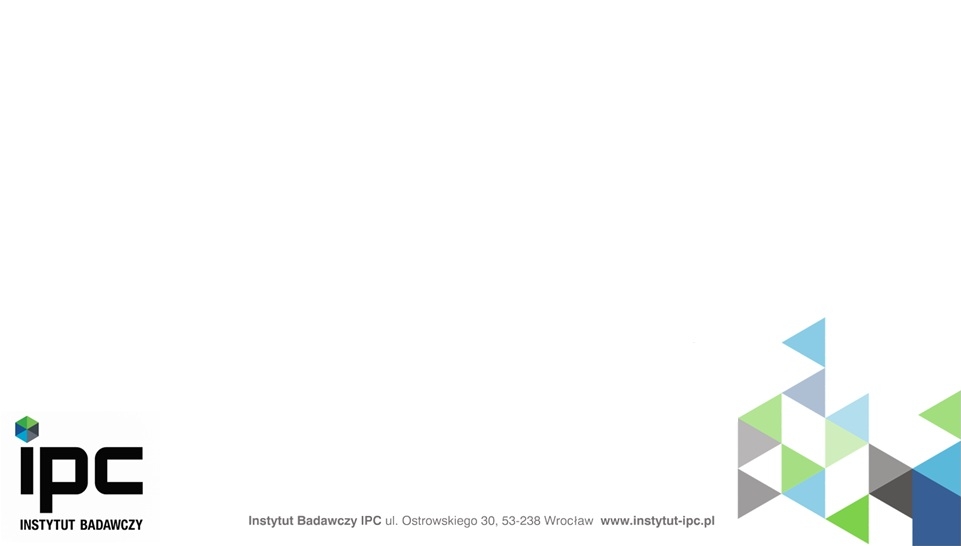 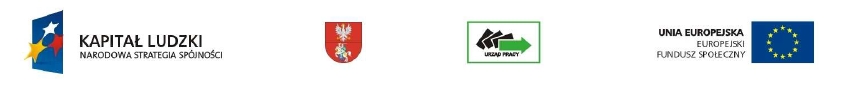 Czym jest kapitał społeczny?

Kapitał społeczny jest podstawą istnienia społeczeństwa obywatelskiego, którego jednym z najważniejszych przejawów jest istnienie silnie rozwiniętego tzw. trzeciego sektora, tj. organizacji pozarządowych, które działają w sferze non-profit. Rozwój społeczeństwa obywatelskiego jest zatem silnie osadzony we wzroście kapitału społecznego. Kapitał społeczny można rozpatrywać w trzech podstawowych wymiarach, które silnie oddziaływają na siebie wzajemnie.
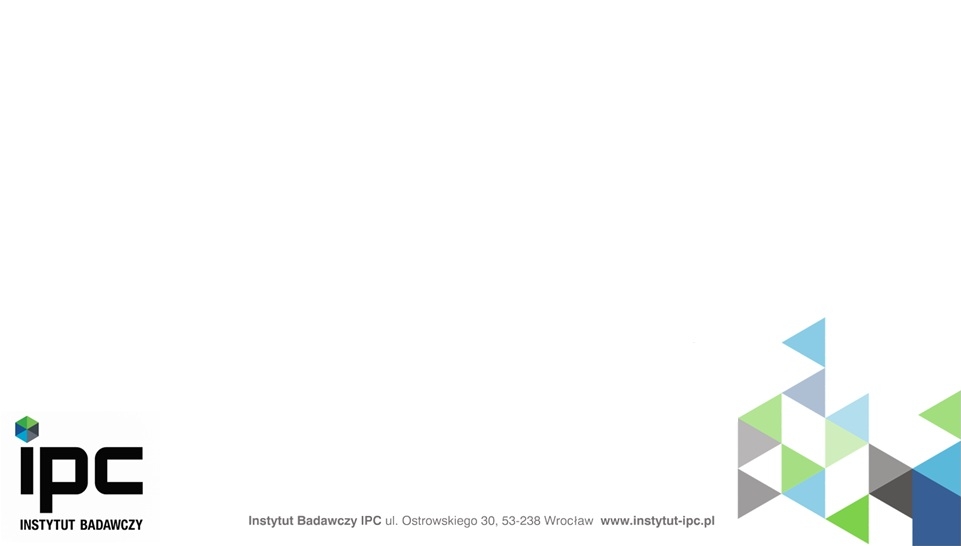 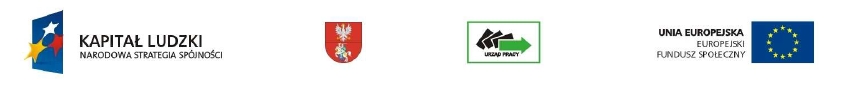 Kapitał społeczny w Polsce
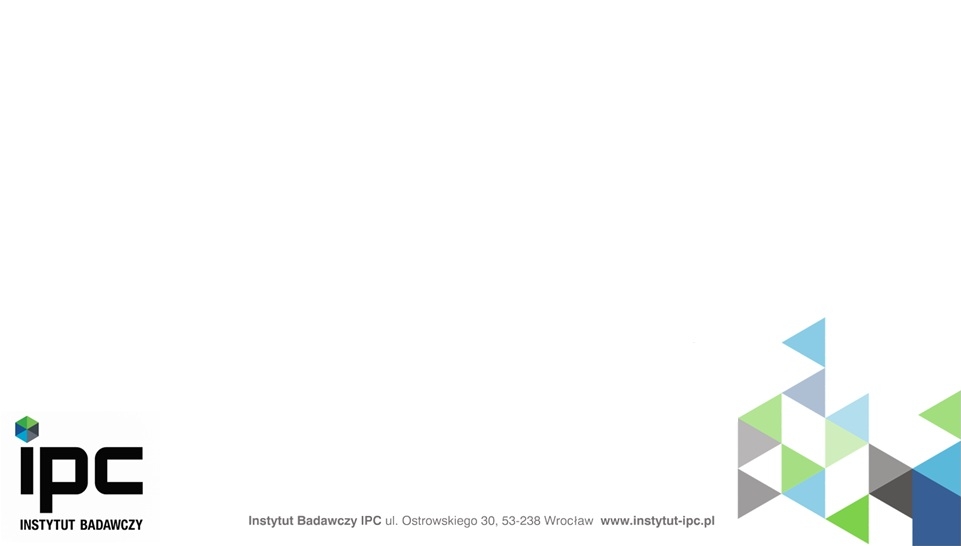 Poziom zaufania interpersonalnego w krajach Europy – badanie European Social Survey 2004
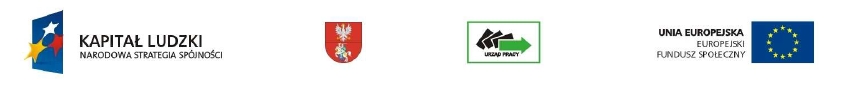 Kapitał społeczny w Polsce
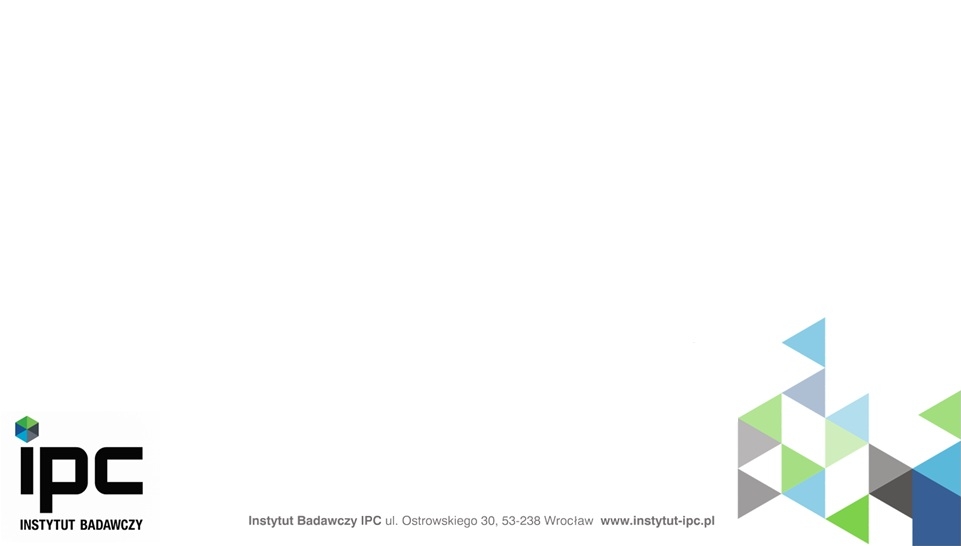 Wskaźnik liczby fundacji, stowarzyszeń i organizacji społecznych w przeliczeniu na 10 tysięcy mieszkańców (Polska i województwa) w latach 2005-2011
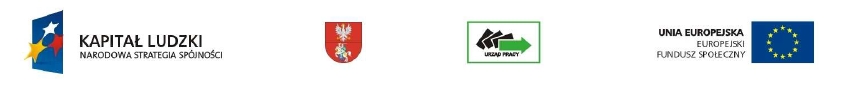 Cele badawcze
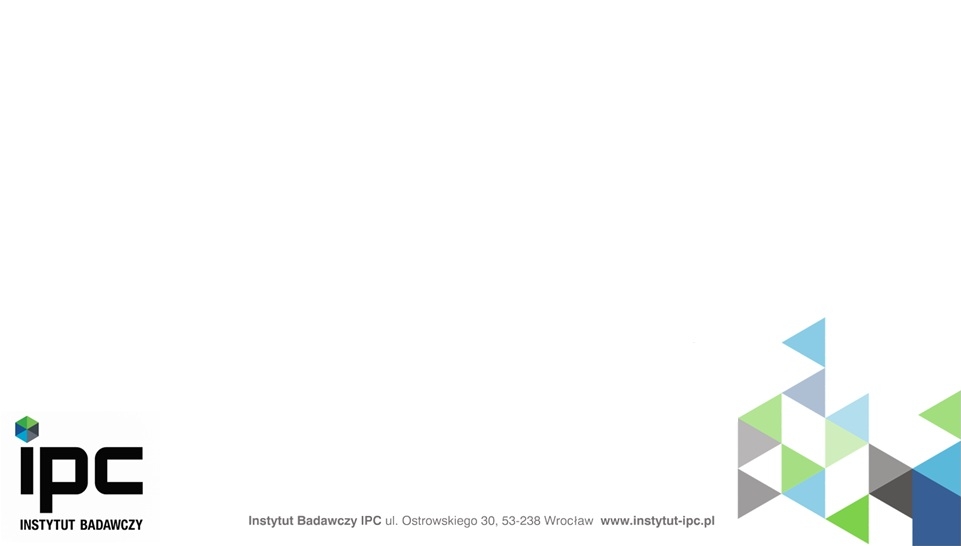 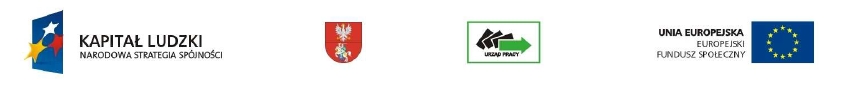 Cele badawcze
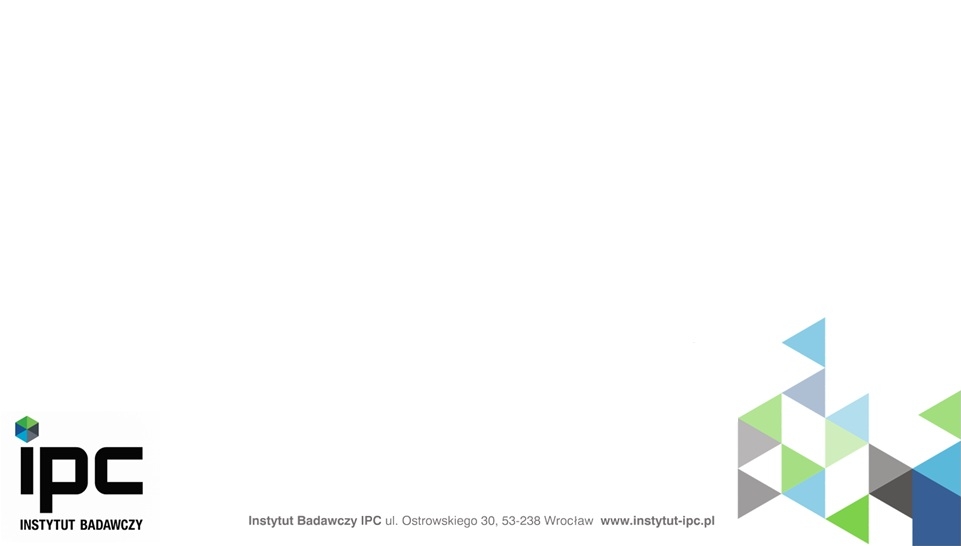 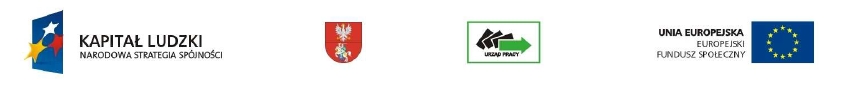 Cele badawcze
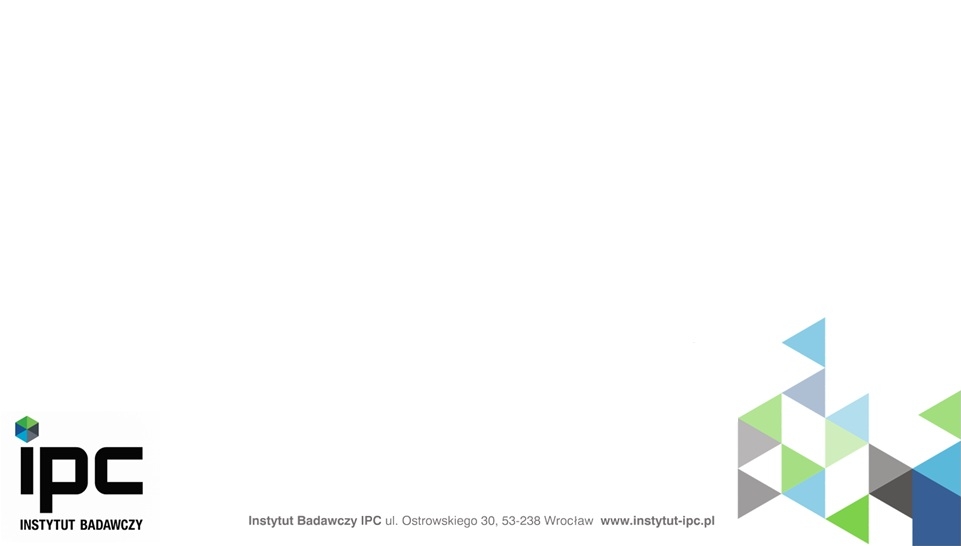 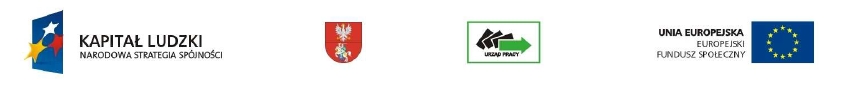 Kto i co będzie badane?

 Analiza danych zastanych dotyczących informacji nt. kapitału społecznego, m.in. danych statystycznych,  istniejących opracowań etc.

 Aktywiści, pracownicy i wolontariusze organizacji non-profit działających na terenie województwa podlaskiego (PAPI, N=400)

 Zogniskowane wywiady grupowe z ekspertami z wybranych, ze względu na zaawansowanie działalności organizacji pozarządowych typu non-profit 

 Indywidualne wywiady pogłębione z liderami lokalnymi i organizatorami działalności NGOs, szefami platform wspomagających działania organizacji pozarządowych, głównymi (strategicznymi) darczyńcami i sponsorami działań organizacji pozarządowych non-profit oraz osobami zaangażowanymi w realizację strategii rozwoju województwa
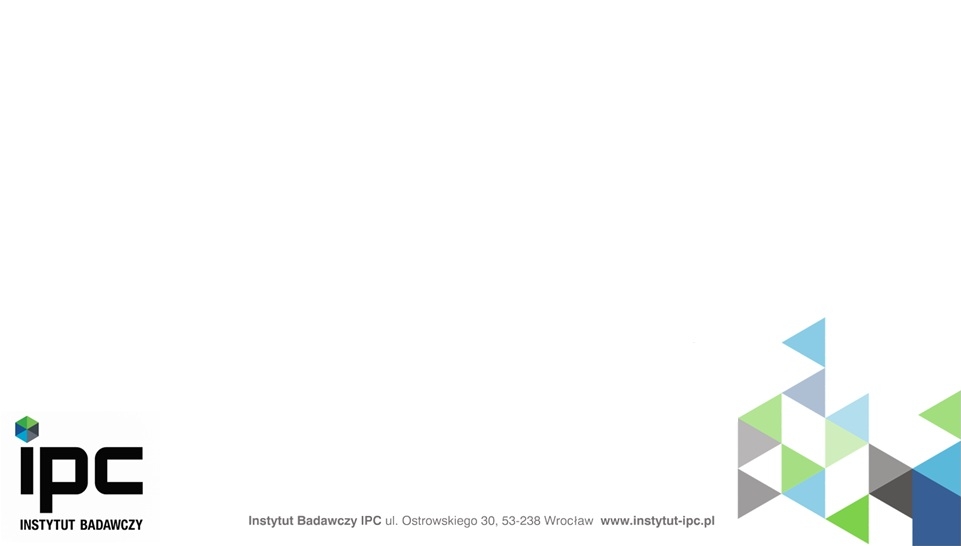 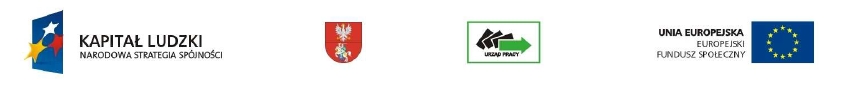 Kto i co będzie badane?

 Wywiady telefoniczne z mieszkańcami województwa podlaskiego (N=1023)

 Ankiety internetowe z młodzieżą z województwa podlaskiego (N=603)

 Studia przypadków istniejących organizacji pozarządowych

 Badanie etnograficzne działań wybranych organizacji pozarządowych typu non-profit w zakresie rozwoju kapitału społecznego
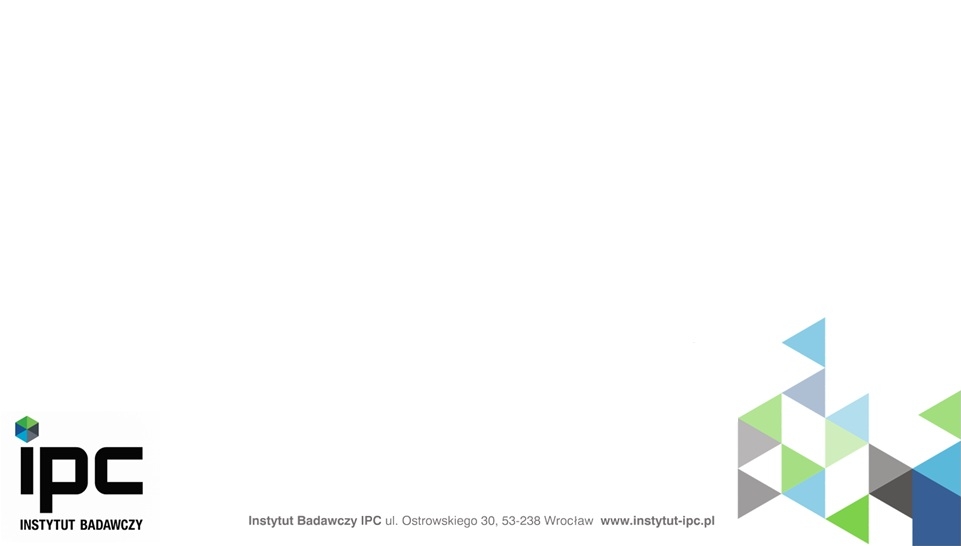 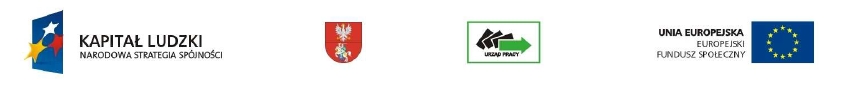 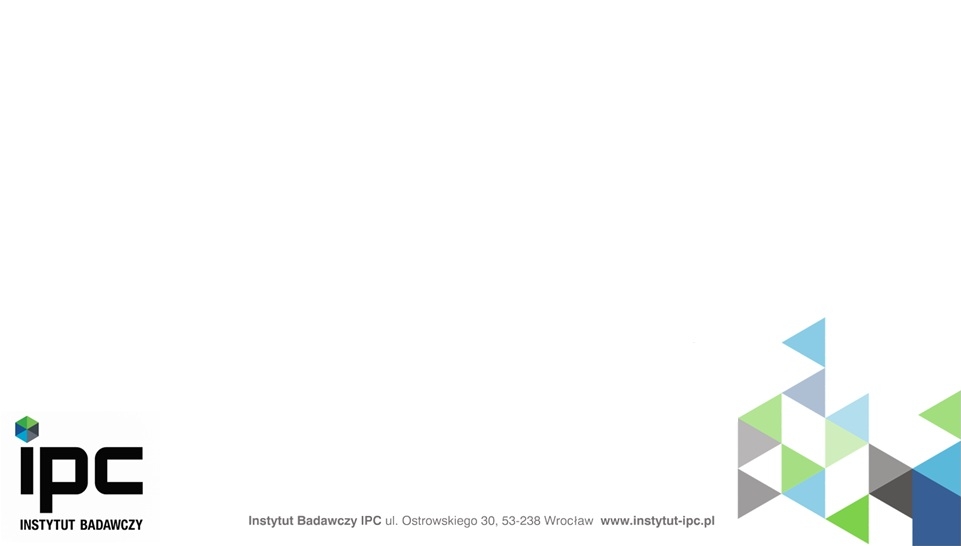 Dziękujemy za uwagę!
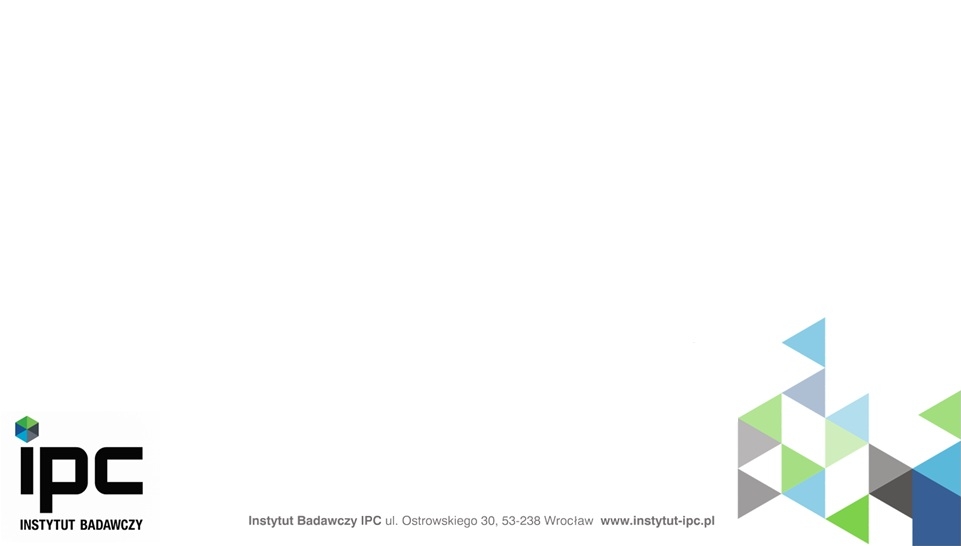 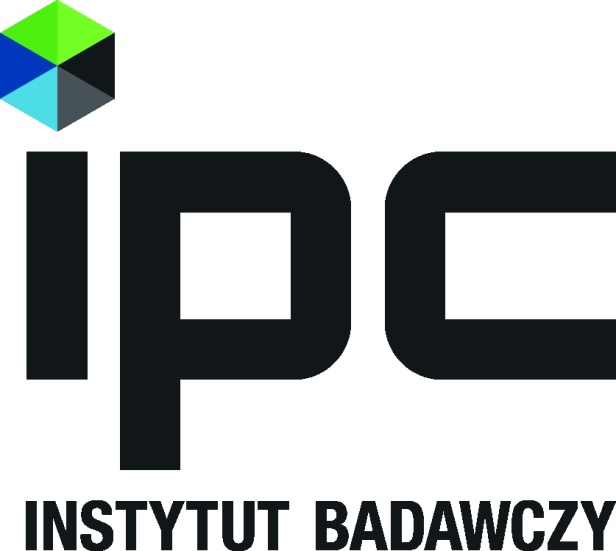 Instytut Badawczy IPC
ul. Ostrowskiego 30
53-238 Wrocław

Tel. 71/7949249
E-mail biuro@instytut-ipc.pl 

www.instytut-ipc.pl